Successful Presentations
Why is it important to be a good speaker?
Good speakers:
KISS (Keep it straight and simple)

Use the rule of three

Rehearse, rehearse, rehearse
Communication skills

Study Skills

Future career
Communication Skills
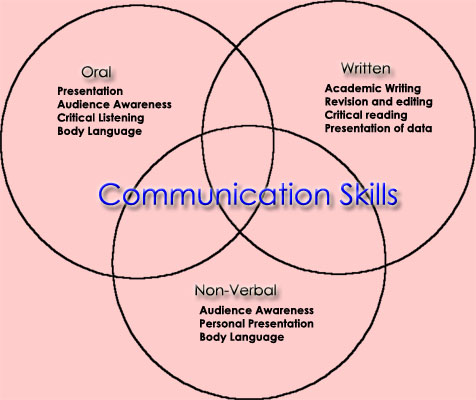 Study Skills
Essay Writing

Reading

Note Taking
Future Career
Banking

Business management

Local government
To sum up
Good speakers (KISS; rule of 3; rehearse) successful in
Communication;
Studies;
Careers.